Игровые задания для детей«Разновидности музыкальных произведений –колыбельная»
Козак С.Ю.
колыбельная
Ночь пришла сон принесла
Характер музыки
Ласковый
Добрый 
Нежный
Темп музыки
Медленный
      Спокойный
Музыкальные инструменты для колыбельной
Скрипка
Фортепиано
Колокольчик
Треугольник
Картинки для музыкального произведения «Колыбельная»
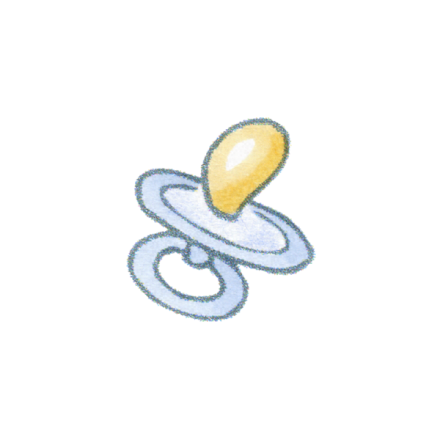 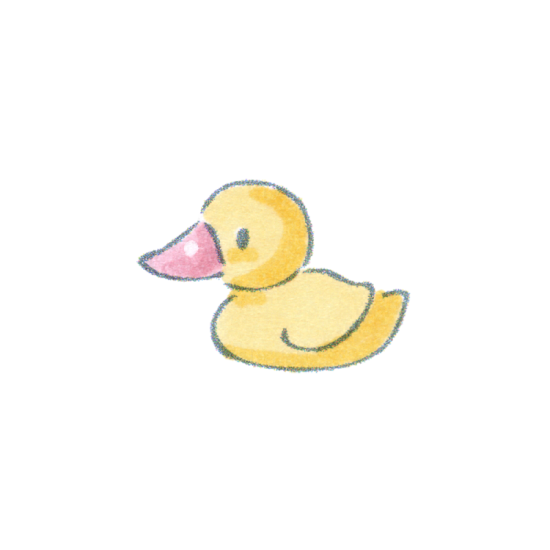 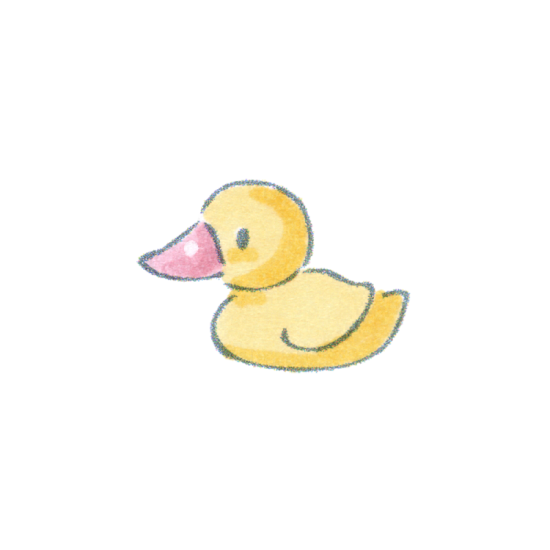